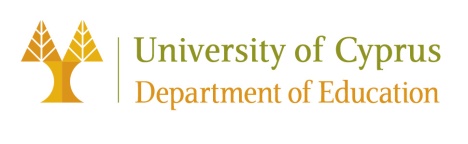 Etsi lyhyin reitti
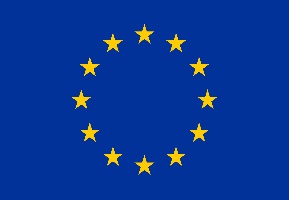 This project has received funding from the European Union’s Horizon 2020 research and innovation programme under grant agreement No 665100.
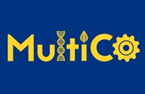 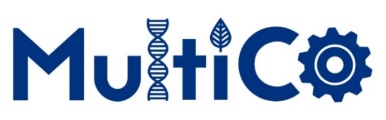 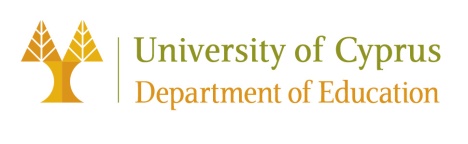 Etsi lyhyin reitti
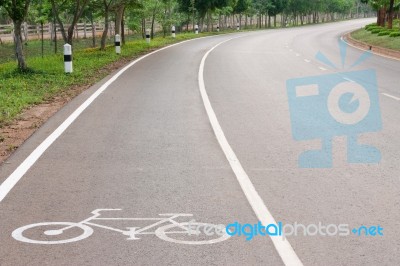 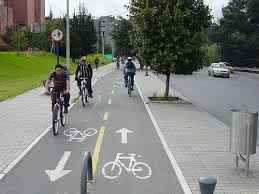 This project has received funding from the European Union’s Horizon 2020 research and innovation programme under grant agreement No 665100.
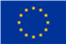 Liikenneruuhka!
Liikenneruuhka aiheuttaa kaaoksen Nicosian keskustassa joka aamu. 
Kärsimättömät ajajat huutavat toisilleen ja huudattavat autojen torvia.
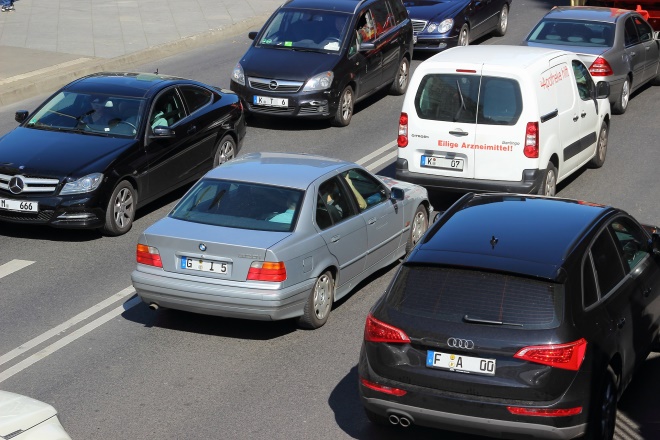 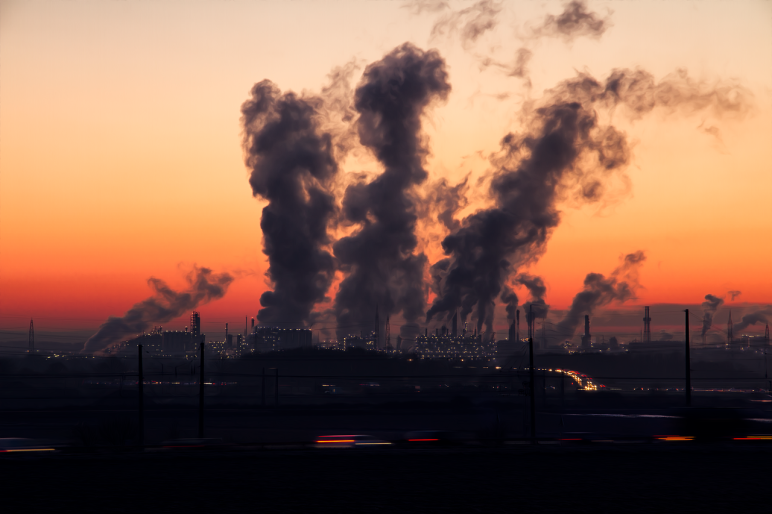 Melu
Saaste
Hukattu aika 
Turhautuminen
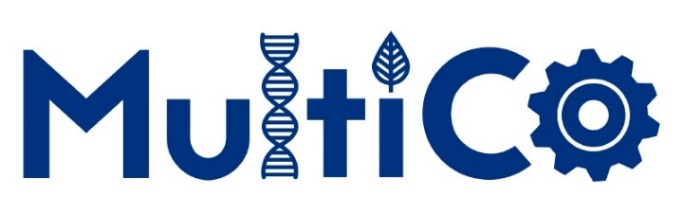 Vihreä ratkaisu
Ympäristöasiantuntijoiden järjestö päättää järjestää tempauksen, jolla suojellaan sekä ympäristöä että ihmistä.
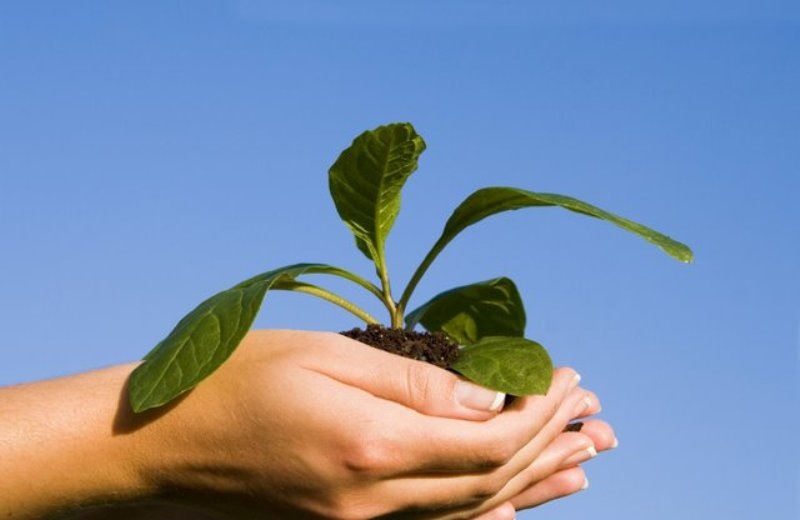 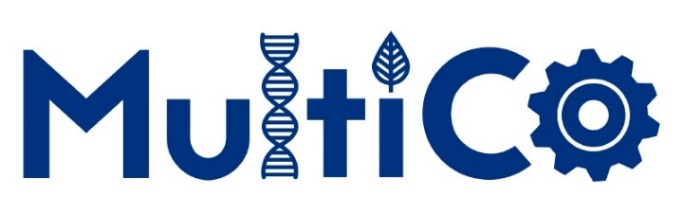 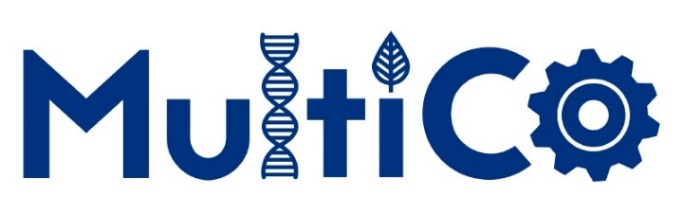 IDEA
Rakennetaan polkupyöräreitti!

Järjestön puheenjohtaja lähettää kirjeen kaupunginjohtajalle ja suosittaa polkupyöräreitin rakentamista kaupungin keskustaan. 

Kaupunginjohtaja innostuu ja antaa projektin liikenneinsinöörille.
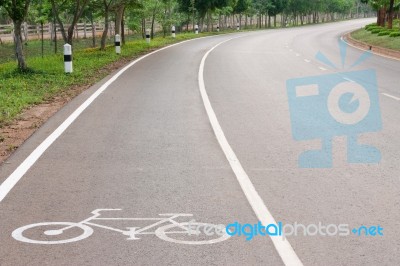 Kuinka liikenneinsinööri voisi auttaa ratkaisemaan edellä esitetyn ongelman? ____________________________________________________________________________________________________________________________________________________________________________________________________________________________________
Video liikenneinsinööristä (5’) 
https://drive.google.com/open?id=0BxfbENmto0ZqSURfNXdPdFU5T2s
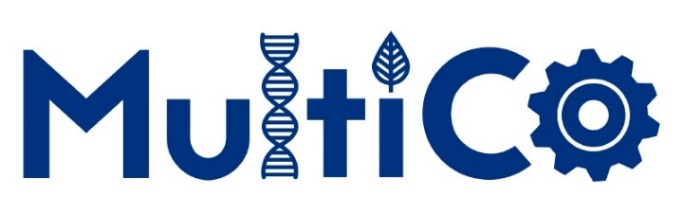 [Speaker Notes: Video – Sources 
https://www.youtube.com/watch?v=hAWlghloJFU 0:04 – 0:30
 https://www.youtube.com/watch?v=eGp1s40Fxj0 
0:53 – 2:07
https://www.youtube.com/watch?v=scqBHHO_4mA Presentation of transportation engineer 
http://www.eng.ucy.ac.cy/transporteng/]
Varmistaakseen turvallisen ympäristön polkupyöräilijöille  liikenneinsinööri asettaa polkupyöräreitin suunnittelulle ehtoja ja esittää 2 reittiä
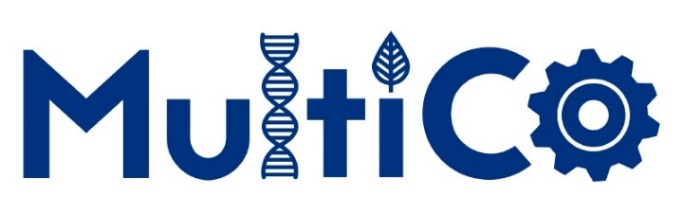 Polkupyöräreitin ehdot
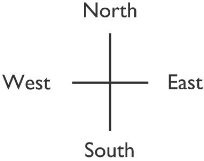 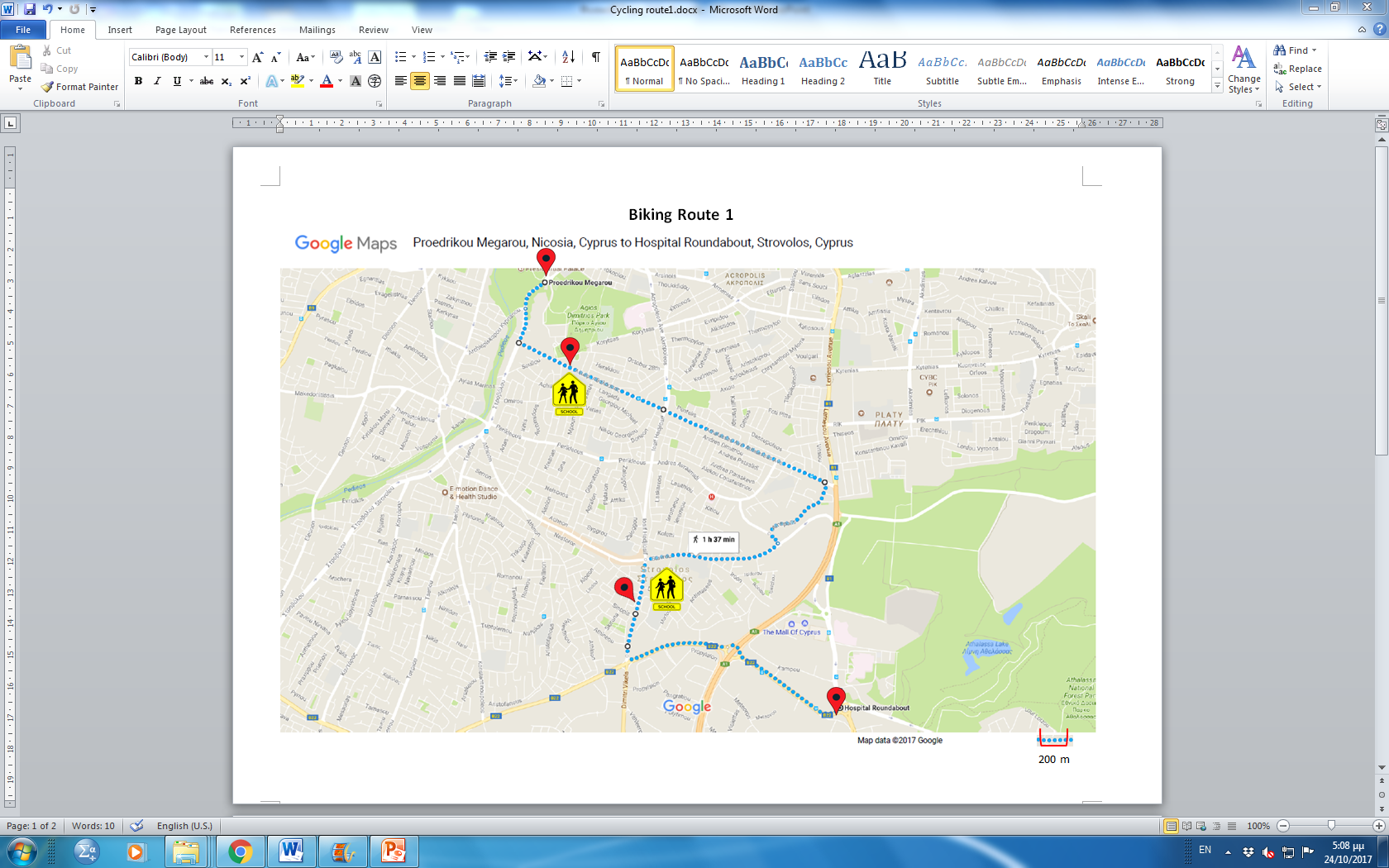 Reitin 1 kuvaus
Lähtö: Presidential Residence liikenneympyrä 
Jatka etelään ja käänny ensimmäisestä risteyksestä vasemmalle
Jatka suoraan (i40m päässä ohitat koulun, oikealla puolella), jatka kaakkoon kohti katua Lemesos Avenue 
Jatka lounaaseen ensimmäiseen risteykseen ja käänny vasemmalle
Jatka etelään (2km päässä on koulu vasemmalla) seuraavaan risteykseen ja käänny vasemmalle
Jatka suoraan seuraavaan liikenneympyrään saakka. Sitten jatka seuraavaan liikenneympyrään. 
Päätepiste: Hospital liikenneympyrä  
Leveys: 1.8 – 2 m
Rakennuskustannuket: 35 000 euro
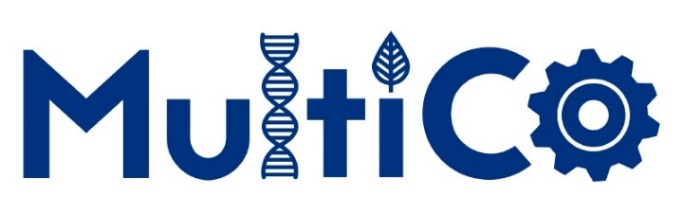 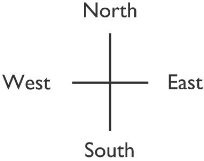 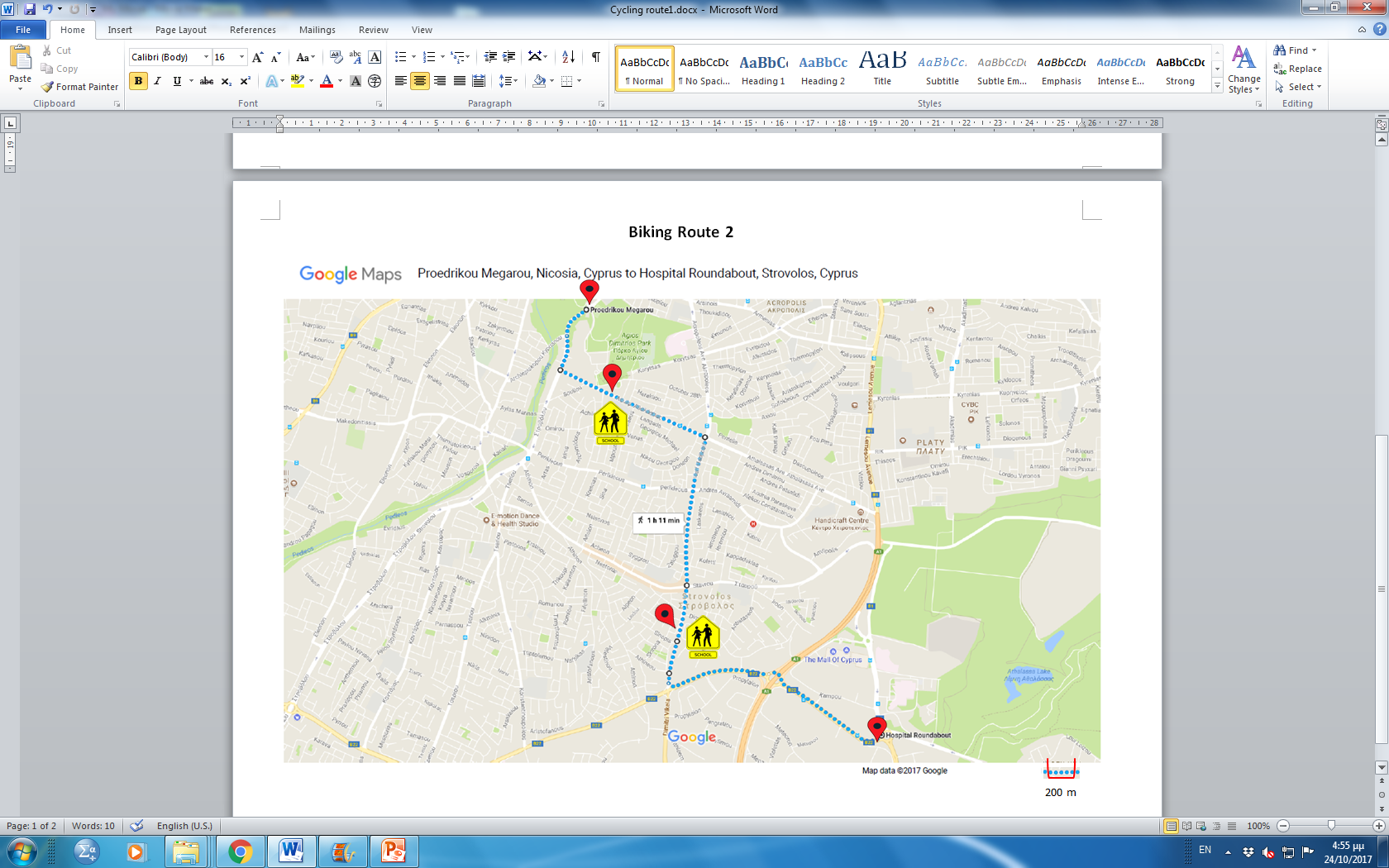 Reitin 2 kuvaus
Lähtökohta: Presidential Residence liikenneympyrä 
Jatka etelään ja käänny ensimmäisestä risteyksestä vasemmalle 
Jatka suoraan (400m päässä ohitat koulun, oikealla), jatka suoraan seuraavaan risteykseen (Athalassas Avenue ja Iosif Hadjiosif) ja käänny oikealle 
Jatka etelään, ohita toinen risteys (Stavrou ja Iosif Hadjiosif) (400m päässä ohitat koulun, vasemmalla) ja kolmannessa risteyksessä käänny vasemmalle
Jatka suoraan kunnes tulet liikenneympyrään. Jatka suoraan toiseen liikenneympyrään. 
Päätepiste: Hospital liikenneympyrä  
Leveys: 1.5 – 1.8 m
Rakennuskustannukset: 38 000 euro
Kumpi reitti on parempi?
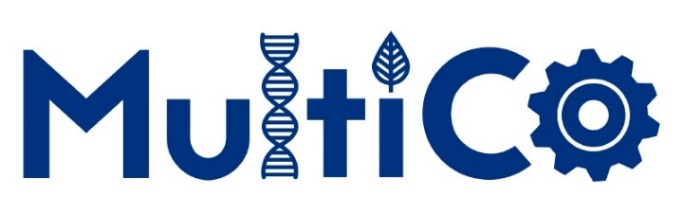 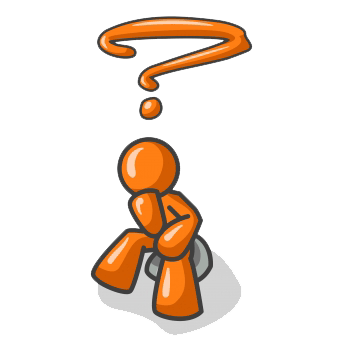 Tehtävä
Liikenneinsinöörin on valittava polkupyöräreitti, joka on taloudellinen ja turvallinen sekä pyöräilijöille että autonajajille.  
On tärkeää valita lyhyin reitti. Se ei välttämättä ole pituudeltaan lyhyin mutta se on lyhyin.
Asetu liikenneinsinöörin asemaan! 
Tutustu karttaan, mittaa pituus, lisää nopeusrajoitukset ja etsi “lyhyin” reitti annettujen ehtojen perusteella.
Vaiheet
Täytä taulukko
Reittien kuvauksista saat lisätietoa. 
Vihje: Kun mittaat reitin pituuden, tarkista kartan mittakaava. 

Täytä maksiminopeustaulukko 
Lisää nopeusrajoitukset annettujen tietojen mukaan 
Mittaa kokonaisaika kummallekin reitille 
Vihje: nopeus = matka/aika

Kirjaa kokonaisaika kummallekin reitille

Arvioi ehtojen täyttyminen kummallekin reitille asteikolla 1-5 (1=pienin ja  5=korkein) 
Reitti, joka saa eniten pisteitä, voittaa.
Taulukko
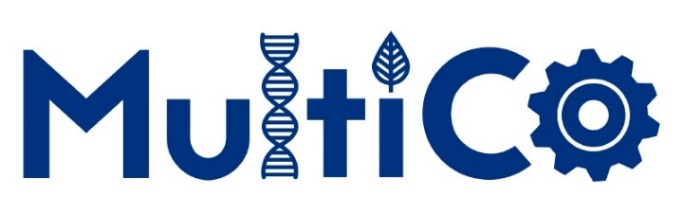 Taulukko maksiminopeuksista
Miten arvelet, että liikenneinsinööri voisi ratkaista ongelman?  ____________________________________________________________________________________________________________________________________________________________________________________________________________________________________